Alief-Hayes room A430 pictures Thanks Elias Lytton
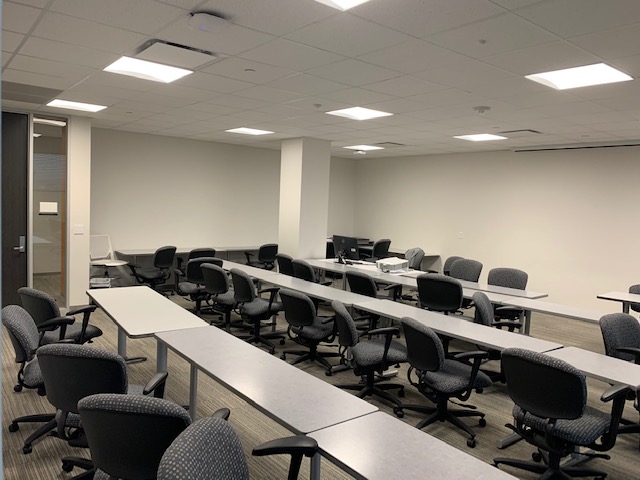 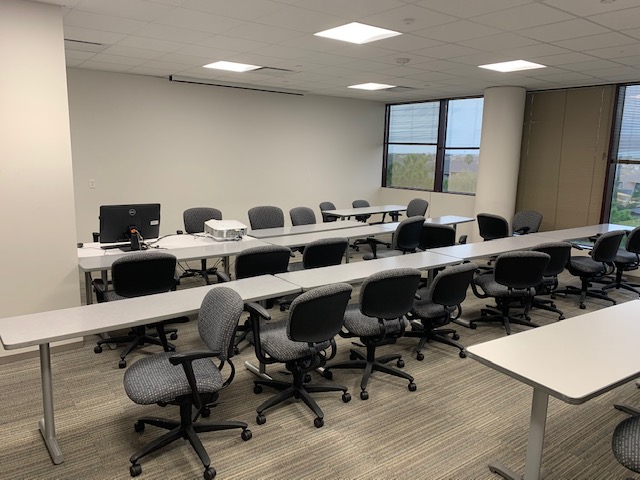